Утвержден протоколом собрания  жителей Братского сельского поселения Усть-Лабинского районаот  05.02.2021 года
Проект местной инициативы 
Братского сельского поселения 
Усть-Лабинского района 

«Благоустройство  территории прилегающей к
 «Обелиску погибшим в годы Великой Отечественной войны»
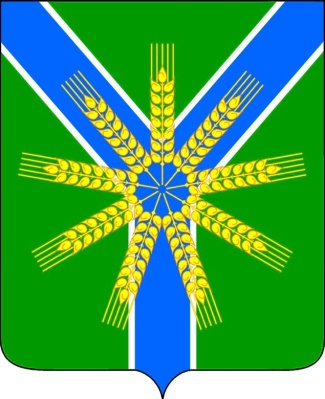 ДИЗАЙН-ПРОЕКТ«Благоустройство  территории прилегающей к «Обелиску погибшим в годы Великой Отечественной войны»
Заказчик администрация Братского сельского поселения Усть-Лабинского района Краснодарского края
«Благоустройство  территории прилегающей к «Обелиску погибшим в годы Великой Отечественной войны»
ПОЯСНИТЕЛЬНАЯ ЗАПИСКА
Основание для проектирования
   Проектная документация выполнена в рамках  Постановления главы администрации (губернатора) Краснодарского края от 6 февраля 2020 г. N 70"О краевом конкурсе по отбору проектов местных инициатив",  Решения   Совета Братского сельского поселения Усть-Лабинского района №8 (Протокол №19) от 14.12.2020 года «Об утверждении Положения о порядке реализации инициативных проектов в Братском сельском поселении Усть-Лабинского района».
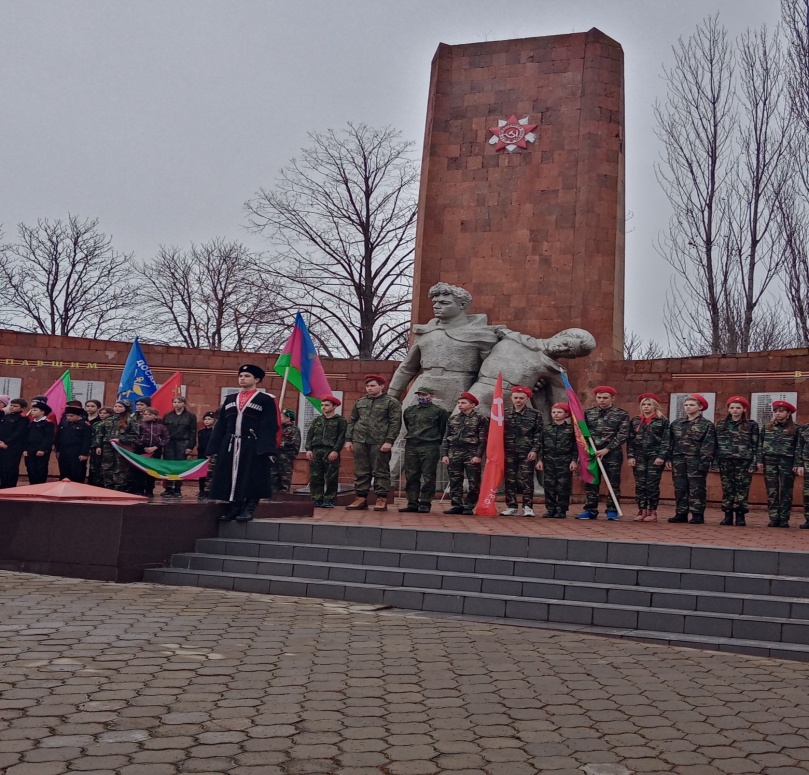 .
Исходные данные 
и условия реализации проекта благоустройства
Территория прилегающая к «Обелиску погибшим в годы Великой Отечественной войны»   расположена в парковой зоне по адресу х.Братский, ул.Ленина, в границах земельного участка с кадастровым номером 23:35:1210002:642. Собственником данного земельного участка является  Братское сельское поселение Усть-Лабинского района
.
Характеристика земельного участка
Категория земель - земли населенных пунктов
Кадастровый  номер  земельного участка в пределах которого расположен  Обелиск погибшим в годы Великой отечественной войны 23:35:1210002:642
Земельный участок (территория) общего пользования для размещения малых архитектурных форм  -общая площадь 1623 кв.м.
Площадь застройки  сооружения (Обелиск) 275,5 кв.м
Благоустраиваемая  территория прилегает к «Обелиску погибшим в годы Великой Отечественной войны»,  расположена в центре хутора Братский, вблизи находятся  МБОУ СОШ №23,  МБОДУ детский сад комбинированного вида №39. Площадь благоустраиваемой территории составляет S=1000 м.кв. 
Благоустраиваемая территория служит местом проведения разнообразных культурных мероприятий направленных на сохранение  памяти людей о страшных годах войны и о тех, кто ценой собственной жизни спасал Родину от немецко-фашистских захватчиков.
.
Описание проектных решений
В настоящее время территория прилегающая к Обелиску требует проведения мероприятий по благоустройству с привлечением специализированных организаций. В рамках проекта планируется выполнить следующие работы, чтобы территория выглядела современной и отвечала потребностям жителей:
Демонтаж существующей тротуарной плитки;
Демонтаж бордюрного камня;
Разработка грунта;
Устройство бордюрного камня;
Укладка плитки;
Установка урн;
Установка скамеек;
Выполнение озеленения;
Косметический ремонт мемориальной плиты.
Ситуационный план
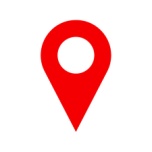 Схема благоустраиваемой территории
.
Схема  мемориального сооружения не включенная в работы по благоустройству в рамках данного проекта
фото Обелиска
Площадь застройки обелиска  275,5 кв.м
.
.